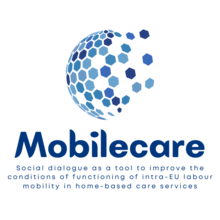 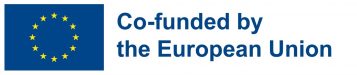 Socialinis dialogas kaip priemonė pagerinti darbuotojų, teikiančių priežiūros  paslaugas klientų namuose, darbo ir gyvenimo sąlygas bei  mobilumą Europos Sąjungoje Social dialogue as a tool to improve the conditions of functioning of intra-EU labour mobility in homebased care services – MobileCare: Case of Lithuania
Malaga
2025-05-14
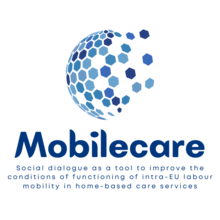 MobileCare
Projekto tikslas išsiaiškinti:
 kaip veikia socialinis dialogas ES šalyse;
 koks yra darbuotojų, kurie teikia ilgalaikės individualios priežiūros/slaugos paslaugas namuose, darbo sąlygų reglamentavimas;
parengti rekomendacijas politikos formavimui ES darbuotojų mobilumo (laisvas asmenų judėjimas bei paslaugų teikimas) ir socialinio dialogo plėtojimo srityse. 
Projekto  pareiškėjas – Lenkijos verslo federacija. Projekto partneriais LPS „Solidarumas“ (Lietuva),  Europos paslaugų, kurios teikiamos asmenims, federacija (Belgija), Italijos nacionaline darbuotojų, kurie dirba namuose ir šeimose asociacija (DOMINA),  Europos darbuotojų mobilumo institutu (Lenkija), Maltos pagrindine darbininkų profesine sąjunga, Ispanijos nepriklausoma profesine sąjunga, Vokietijos nacionaline namų priežiūros ir slaugos asociacija (VHBP).
MobileCare
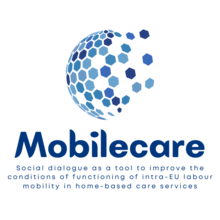 Lietuvos profesinė sąjunga “Solidarumas”, įkurta 1989 m.
Organizacinė struktūra grindžiama profesiniu, gamybiniu, teritoriniu ir kitais principais.
 TIKSLAI :
Skatinti socialinę partnerystę ir plėtoti socialinį dialogą, derėtis dėl kolektyvinių sutarčių. 
Daryti įtaką socialinei politikai, siekiant dirbantiesiems kuo geresnių darbo, ekonominių, socialinių sąlygų. 
Vienyti savo narius Lietuvos Respublikos mastu nepriklausomai nuo jų pilietybės. 
Siekti, kad darbdaviai vyrams ir moterims už vienodą darbą mokėtų vienodą darbo užmokestį. 
Skatinti profesinių sąjungų bendradarbiavimą Lietuvoje ir užsienyje. 
Skatinti naujų darbdavio, šakos ir teritoriniu lygmeniu veikiančių profesinių sąjungų kūrimąsi.
Atstovauti darbo ginčų komisijose, teismuose.
Organizuoti mokymus, poilsį, rekreacinę veiklą.
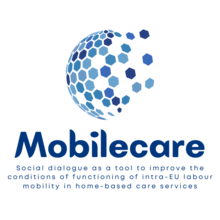 MobileCare
Tyrimo objektas: socialinės ir slaugos paslaugos, socialinis dialogas ir socialinių partnerių įtaka socialinės politikos sprendimams, paslaugas kliento namuose teikiantys darbuotojai.
Tyrimo metodai: desk research, dokumentų, teisės aktų analizė, pusiau struktūruoti interviu su specialistais ir ekspertais (8), focus grupės diskusija, on-line apklausa.
2024 lapkričio – gruodžio mėn.
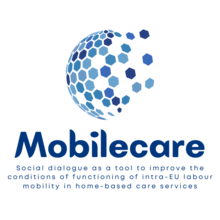 MobileCare
Paraiškos teikėjai suformavo 10 tyrimo klausimų, kuriuos turėjo pritaikyti Lietuvos situacijai. Pirmiausia – terminai (apie ką tai?)
Live-in care paslaugos Lietuvoje
Anglų k. vartojamo žodžio „care“, lietuviškas vertimas būtų „priežiūra“. Lietuvos socialinės politikos diskurse sąvoka „priežiūra“ reiškia socialines paslaugas (LR Socialinės apsaugos ir darbo ministerijos reguliuojama sritis) ir slaugą (LR Sveikatos apsaugos ministerijos reguliuojama sritis). 
Anglų kalba vartojamas terminas „live-in care“ būtų verčiamas, kaip  „priežiūra, gyvenant kliento namuose“. Pastarasis terminas Lietuvos teisės aktuose, reglamentuojančiuose socialines paslaugas ir slaugos paslaugas, nėra naudojamas, nes tokios paslaugos faktiškai Lietuvoje nėra.
Galbūt artimiausia „live-in care“ paslaugai Lietuvoje būtų, taip vadinama, laikino atokvėpio paslauga
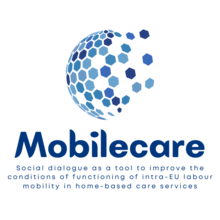 MobileCare
Kadangi Lietuvoje  vis dar nėra integruoto požiūrio į ilgalaikę priežiūrą, o priežiūra, gyvenant kliento namuose, iki šiol nėbuvo nei plačiai aptariama viešajame diskurse, nei tyrinėjama mokslo darbuotojų,  aprašoma bendrai ilgalaikės priežiūros paslaugų situacija Lietuvoje (teisinis reglamentavimas bei praktinės įžvalgos), atsakyti į tyrėjų  suformuotus klausimus dėl „live-in care“  paslaugų reglamentavimo, prieinamumo, ir t.t.  Lietuvoje nėra galimybių.
 Oficialių duomenų apie  darbuotojus, kurie dirba ir gyvena klientų namuose,  nėra, galimai yra atvejų, kai žmonės ieško pagalbininkų, kurie galėtų prižiūrėti/slaugyti šeimos narius, bet oficialių duomenų nėra, nes nėra ir tokios paslaugos. Online klausimynas buvo išplatintas tarp priežiūros teikėjų taikant „sniego gniūžtės“ metodą, tačiau akivaizdžiai dominuoja socialiniai darbuotojai arba padėjėjai, kurie teikia priežiūros paslaugas kliento namuose, dienos metu, atvykdami  pas klientą. Du atsalymai – darbas Vokietijoje, vienas – darbas Norvegijoje.
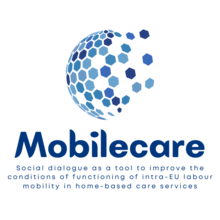 MobileCare
Focus grupės diskusija, 2024-12-09, dalyvavo 10 respondent;

Pusiau struktūruotas interviu, 2024-11-19/12-23, dalyvavo 8 respondentia;

On-line apklausa, 2024-11/12, dalyvavo 51 respondentas.

Išplėti.
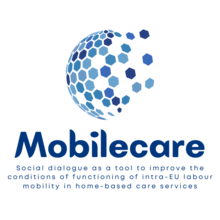 MobileCare
On-line apklausa 
Apklausoje dalyvavo (į pateiktus klausimus atsakė) 51 respondentas (buvo tikimasi ne mažiau nei 30). Visi respondentai – Lietuvos piliečiai, kurie teikia priežiūros paslaugas klientų namuose. Apie 30% respondentų – 25-45 m., apie 60% - 45-65 m. amžiaus; 3 respondentai gyvena ir dirba Vokietijoje, teikia priežiūros paslaugas ir gyvena kliento namuose (live-in care), 1 – Norvegijoje teikia slaugos paslaugas kliento namuose ‘pagal poreikį‘, 1 – gyvenęs ir dirbęs Airijoje (live-in care), kiti gyvena ir dirba Lietuvoje – teikia priežiūros paslaugas kliento namuose arba slaugos/globos įstaigose.
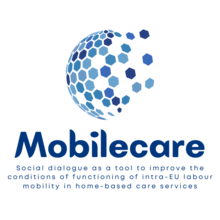 MobileCare
Interviu ir focus grupės diskusijos metu buvo klausiama apie tai, ką jie žino apie „live-in care“ paslaugą. Dauguma atsakymų buvo, jog apie paslaugą yra girdėję, paslauga reikalinga, bet Lietuvoje tokios paslaugos nėra: „slauga namuose, esu susidūrusi, paslauga reikalinga“, „paslaugos klientų namuose – labai reikalinga, labai trūksta ypač savaitgaliais. Šeimos nariai pervargsta, prasideda konfliktai“, „apie paslaugą, gyvenant kliento namuose, nesu girdėjęs, gal užsienyje. Lietuvoje turėti žmogų, kuris slaugytų ir gyventų kliento namuose yra per brangu. Jeigu ligoninė nepriima, slaugo namiškiai, šeimos nariai, dažniausiai nekvalifikuotas personalas“, „gyvenimas kliento namuose yra prabangos dalykas“, „paslaugos ir gyvenimas kliento namuose, pas mus naujovė, Skandinavijos šalyse tai jau seniai yra“. Tik vienas interviu davęs žmogus pasakė, jog jo aplinkoje yra žmogus, kurio artimą šeimos narį prižiūri ukrainietė, ji ir gyvena klientės namuose (deja, bet duoti interviu ji atsisakė).
Interviu dalyvavę asmenys akcentavo, jog, nakties metu priežiūros paslaugas teikia namiškiai arba ieškoma pagalbos per pažįstamus, arba ieškoma galimybės artimąjį patalpinti stacionarioje įstaigoje (slaugos ligoninėje, globos įstaigoje).
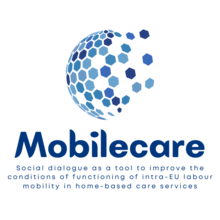 MobileCare
Socialinis dialogas ir jo vaidmuo. LR Darbo kodeksas, LR Trišalė taryba, TDO konvencija Nr. 144
Socialinės paslaugos: prevencinės, bendrosios, specialiosios: socialinė priežiūra, socialiėnėgloba, laikino atokvėpio paslauga. Gali būti teikiama kliento namuose arba stacionariose įstaigose.
 LR Socialinių paslaugų įstatymas. Ministro įsakymas dėl socialinių paslaugų katalogo patvirtinimo.
Slaugos paslaugos: teikiamos sveikatos priežiūros, socialinės globos bei kliento namuose. Negali būti teikiamos pagal verslo liudijimus, individualios veiklos pažymas, taibūtų neteisėta veikla. Ambulatorines  slaugos paslaugas namuose teikia sveikatos priežiūros specialistų komanda. Įstaiga privalo būti akredituota.
 LR Sveikatos priežiūros įstaigų įstatymas. Ministro įsakymas dėl ambulatorinių slaugos paslaugų namuose teikimo reikalavimų ir šių paslaugų apmokėjimo tvarkos aprašo patvirtinimo.
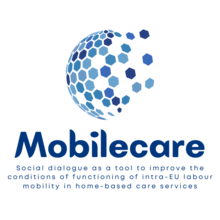 MobileCare - IŠVADOS
Lietuvoje, kaip ir visoje Europoje, daugėja vyresnio amžiaus asmenų dalis bendrame gyventojų skaičiuje, todėl didėja ilgalaikės priežiūros paslaugų paklausa. Ilgalaikės priežiūros paslaugų organizavimo ir finansavimo klausimams skiriama mažai dėmesio bendrame viešame diskurse.
Lietuvoje iki šiol nėra integruoto slaugos ir socialinių paslaugų (ilgalaikės priežiūros paslaugų)  modelio, užtikrinančio slaugos ir socialinių paslaugų teikimą kartu. Parengtas įstatymo projektas, bet „nugulė“ Seime.
Socialinis dialogas veikia, tačiau socialiniai partneriai nepakankamai įsitraukę į socialinės politikos klausimų sprendimų formavimą, nepakankamas paslaugų teikėjų ir klientų atstovavimas.
Socialinės paslaugos, kaip viešoji paslauga, Lietuvoje yra teikiamos klientų namuose, tačiau nėra teikiamos nakties metu. Live-in care Lietuvoje kol kas apskritai nėra reglamentuota ir formaliai neegzistuoja.
Būtų tikslinga tęsti diskusijas tiek nacionaliniame, tiek ES lygmenyje bei formuoti bendrą politiką Europos Sąjungos lygiu. Klausimas - kaip suderinti griežtą reglamentavimą, jeigu toks būtų, su laisvu asmenų bei paslaugų judėjimu ES?
Tarptautinės darbo organizacijos konvencija dėl darbo namuose C189 – Domestic Workers’ Convention, 2011
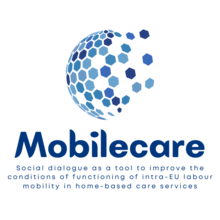 MobileCare
Tyrimo trūkumas: beveik netyrinėtas segmentas – darbuotojai, kurie išvyksta iš Lietuvos dirbti ilgalaikės priežiūros (pagalba/slauga) darbą, dirbdami ir gyvendami klientų namuose užsienio šalyse.  Darbo skelbimų apstu. 
https://www.eduployment.nl/lt/slaugos-darbas-uzsienyje/
https://www.dirba.lt/paieska/seneliu-slauga-vokietijoje
https://www.dirba.lt/paieska/slaugems     
https://darbofeja.lt/apie-mus/
…
Ieškoma darbuotojų dirbti priežiūros darbą Vokietijoje, Olandijoje, Škotijoje ir kt. Reikalingos moterys, geriau vyresnio amžiaus, galinčios gyventi kliento namuose.
 Klausimas: kaip traktuoti tokį darbą? Kokios socialinės garantijos? Drabo valandos? Atlyginimas? Kokie kriterijai keliami darbuotoų kvalifikacijai?...
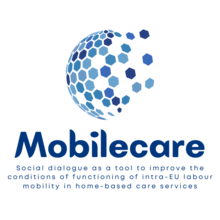 MobileCare – Klausimai ateities  diskusijai
Kaip Jūs, iš savo veiklos/patirties perspektyvų vertinate ilgalaikės priežiūros paslaugų, gyvenant kliento namuose, „importą“ į Lietuvą ir „eksportą“ iš Lietuvos:
 kokią įtaką jos gali turėti priežiūros paslaugų rinkai Lietuvoje?
 kokios grėsmės kyla tokį darbą vykstantiems dirbti Lietuvos piliečiams ar į Lietuvą atvykstantiems trečiųjų šalių piliečiams?
 kokią įtaką tokia darbo jėgos emigracija/imigracija gali turėti teikiamų paslaugų kokybei?
 ar reikalingas tokių paslaugų reglamentavimas nacionalinių ar visos ES mastu?
 koks yra (ar galėtų būti) socialinių partnerių vaidmuo: ar įdarbinimo įmonės suteikia pakankamą apsaugą darbuotojams? Ar profesinės sąjungos būtų pajėgos (ir suinteresuotos) imtis šių darbuotojų atstovavimo?